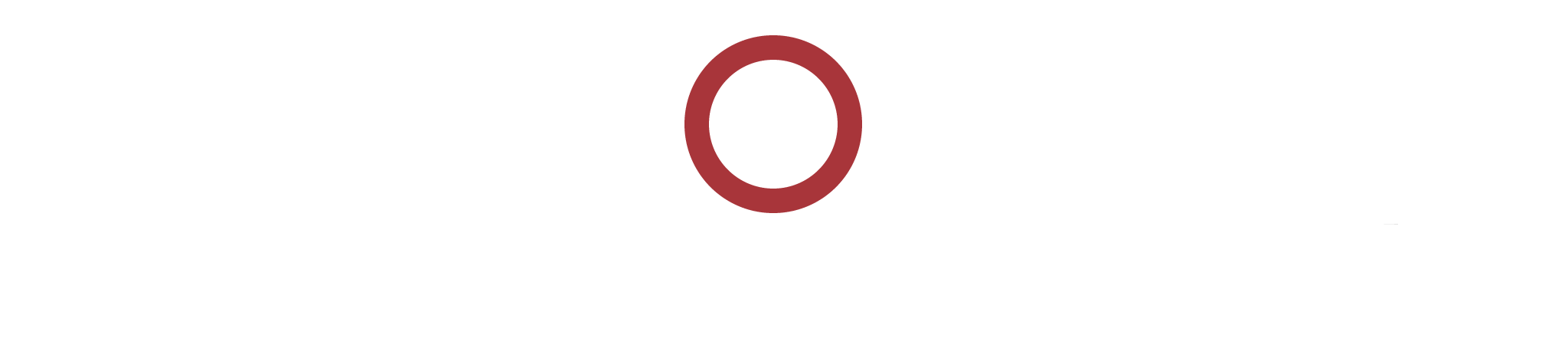 Your Company LogoHere
WEBINAR TITLE
Your Name
Title, Company
Optional Headshot Photo Here
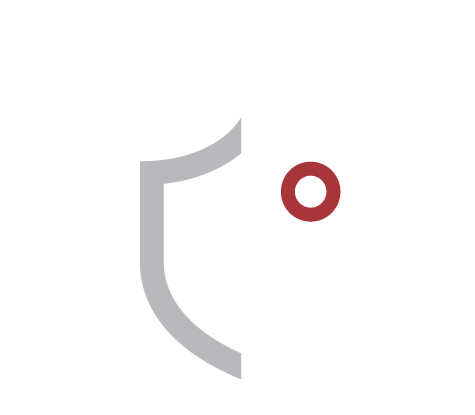 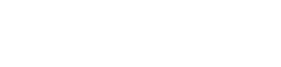 [Speaker Notes: Preparing Your PowerPoint Presentation
• Include an Intro slide with a catchy image, your company logo, and a big, readable webinar title.
• Include an Agenda slide outlining presentation topics.
• Include information about the speaker: name, title, headshot and bio (optional).
• Include key facts to back up your speech with real-world data.
• Include a section about the challenges people may have, and include the solution to those challenges.
• Create a summary slide when you’re about to finish with a call to action: e.g. request a POV,
or an assessment offered.
• DO NOT record your presentation in low resolution programs like Microsoft Teams or Microsoft Teams Live.]
Your Company LogoHere
Agenda
Add Presentation Topics Here
Your Company LogoHere
Content Here
Include key facts to back up your speech with real-world data.
[Speaker Notes: Preparing Your PowerPoint Presentation
• Include an Intro slide with a catchy image, your company logo, and a big, readable webinar title.
• Include an Agenda slide outlining presentation topics.
• Include information about the speaker: name, title, headshot and bio (optional).
• Include key facts to back up your speech with real-world data.
• Include a section about the challenges people may have, and include the solution to those challenges.
• Create a summary slide when you’re about to finish with a call to action: e.g. request a POV,
or an assessment offered.
• DO NOT record your presentation in low resolution programs like Microsoft Teams or Microsoft Teams Live.]
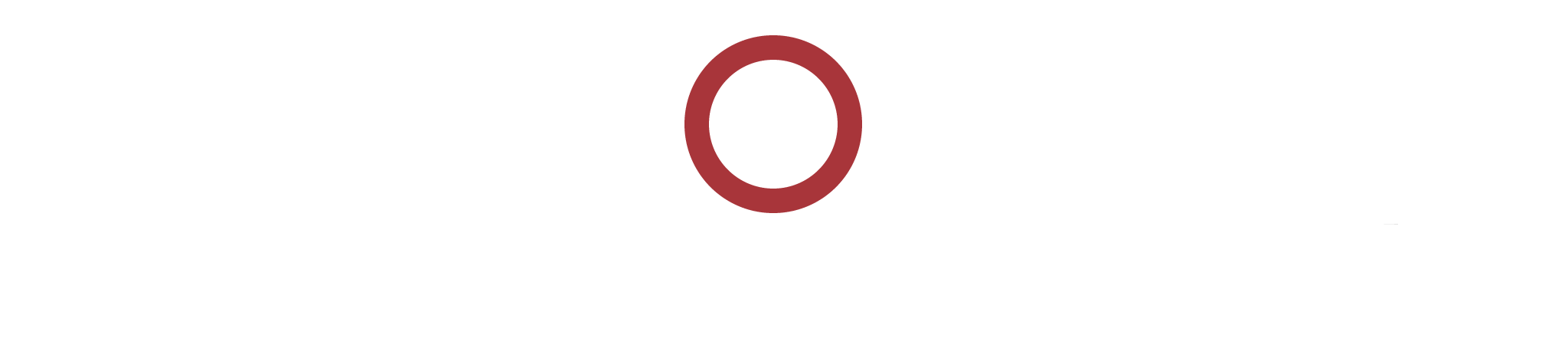 Your Company LogoHere
Questions?
Let us know on the event survey and contact your Nth Account Manager
Thank you!
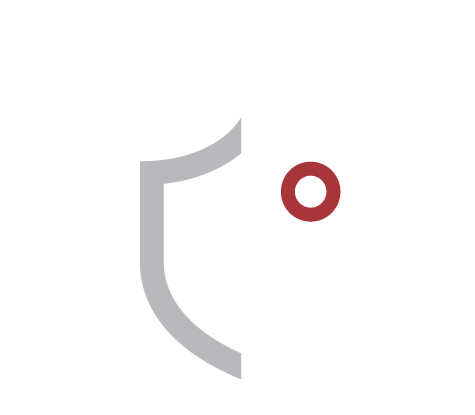 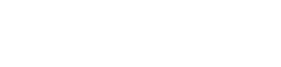